Fire and Emergency Services Instructor
8th Edition
Chapter 10 — Lesson Plan Development
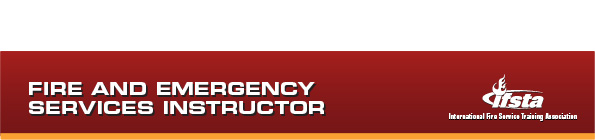 Learning Objective 1
Discuss the effect that the laws of learning have on developing a lesson plan.
10–2
Know the laws of learning applicable to lesson plan development.
10–3
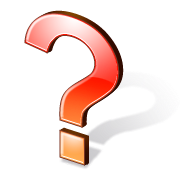 REVIEW QUESTION
What effect do the laws of learning have on the development of a lesson plan?
10-4
Learning Objective 2
Discuss the steps used to develop a lesson plan.
10–5
Instructors determine learning outcomes, write learning objectives, and then create a lesson plan.
(Cont.)
10–6
Instructors determine learning outcomes, write learning objectives, and then create a lesson plan.
(Cont.)
10–7
Instructors determine learning outcomes, write learning objectives, and then create a lesson plan.
10–8
Lesson plans should be designed so that a wide variety of students can learn from the materials.
10–9
Learning objectives are specific statements that describe desired learning results.
10–10
Know the components of all learning objectives.
10–11
Know the guidelines for learning objectives.
10–12
Know the cognitive levels of learning.
10–13
Know the psychomotor levels of learning.
10–14
Affective domain is the desired changes in attitude.
10–15
After establishing learning objectives, the development of an outline is next in the lesson planning process.
10–16
Consider which instructional methods best match the learning objectives.
10–17
Know different learning activities that may be used in lesson plans.
10–18
Ancillary components enable students to apply, study, and practice the lesson content.
10–19
The Level II Instructor may be required to create or select audiovisual components for use with lesson plans.
(Cont.)
10–20
The Level II Instructor may be required to create or select audiovisual components for use with lesson plans.
10–21
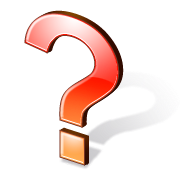 REVIEW QUESTION
What steps should an instructor take to create a lesson plan?
10–22
Learning Objective 3
Describe reasons to modify a lesson plan.
10–23
Review the lesson plan to determine if any modifications are required.
10–24
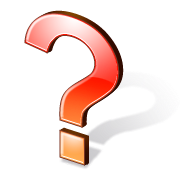 REVIEW QUESTION
Why would an instructor have to make lesson plan modifications?
10–25
Learning Objective 4
Identify instructional techniques an Instructor II should use when teaching from a newly developed lesson plan.
10–26
Instructors should teach from a newly developed lesson plan while evaluating their work in real world situation.
10–27
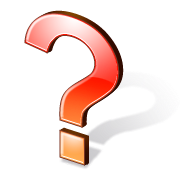 REVIEW QUESTION
What might an Instructor II anticipate when teaching a newly developed lesson plan for the first time?
10–28
Learning Objective 5
Discuss lesson plan evaluation and revision.
10–29
Evaluations can help course planners determine how effective a lesson plan has been.
10–30
Evaluation should provide a definite list of revisions to be made.
10–31
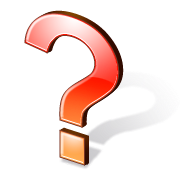 REVIEW QUESTION
How does an instructor evaluate a lesson plan?
10–32
Summary
Level II Instructors are responsible for creating lesson plans that other instructors will follow.
They should write these lessons with an emphasis on reinforcing the laws of learning.
(Cont.)
10–33
Summary
They should also ensure that they address all applicable components of a lesson plan and that sufficient practice time is included. 
Finally, Level II Instructors should be able to evaluate and revise lesson plans.
10–34